Základy společenského chování
8. třídy
Nejprve zhlédněte video
http://www.youtube.com/watch?v=qnNIFkC_GN8
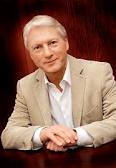 Otázky k zamyšlení
Zkuste ve dvojicích vymyslet, v jakých společenských situacích se musíme kontrolovat a chovat se společensky, aby si 
   o nás ostatní lidé nemysleli, že jsme    
   nevychovaní?
Výsledky testu
Kdy se neocitáme ve společnosti? 
a)	v kině
b)	na plese
c)	na chalupě
Ve společnosti je vždy významnější
a)	žena
b)	muž
c)	mladší
Čestné místo je vždy
a)	po pravici
b)	po levici
c)	je to jedno
Ze schodů či do schodů jde muž vždy
a)	výš
b)	níž
c)	těsně vedle
Společensky nejméně významný je 
a)	starší muž
b)	žena
c)	nadřízený muž
Pokud nám společensky významnější osoba dává přednost
a)	musíme ji přijmout
b)	musíme ji odmítnout
c)	musíme se začít hádat
Hra
Nyní vytvořte čtveřice a  na základě kartiček sehrajte scénky!

Situace: Cestování dopravním prostředkem
            Škola
            Návštěva divadla a kina